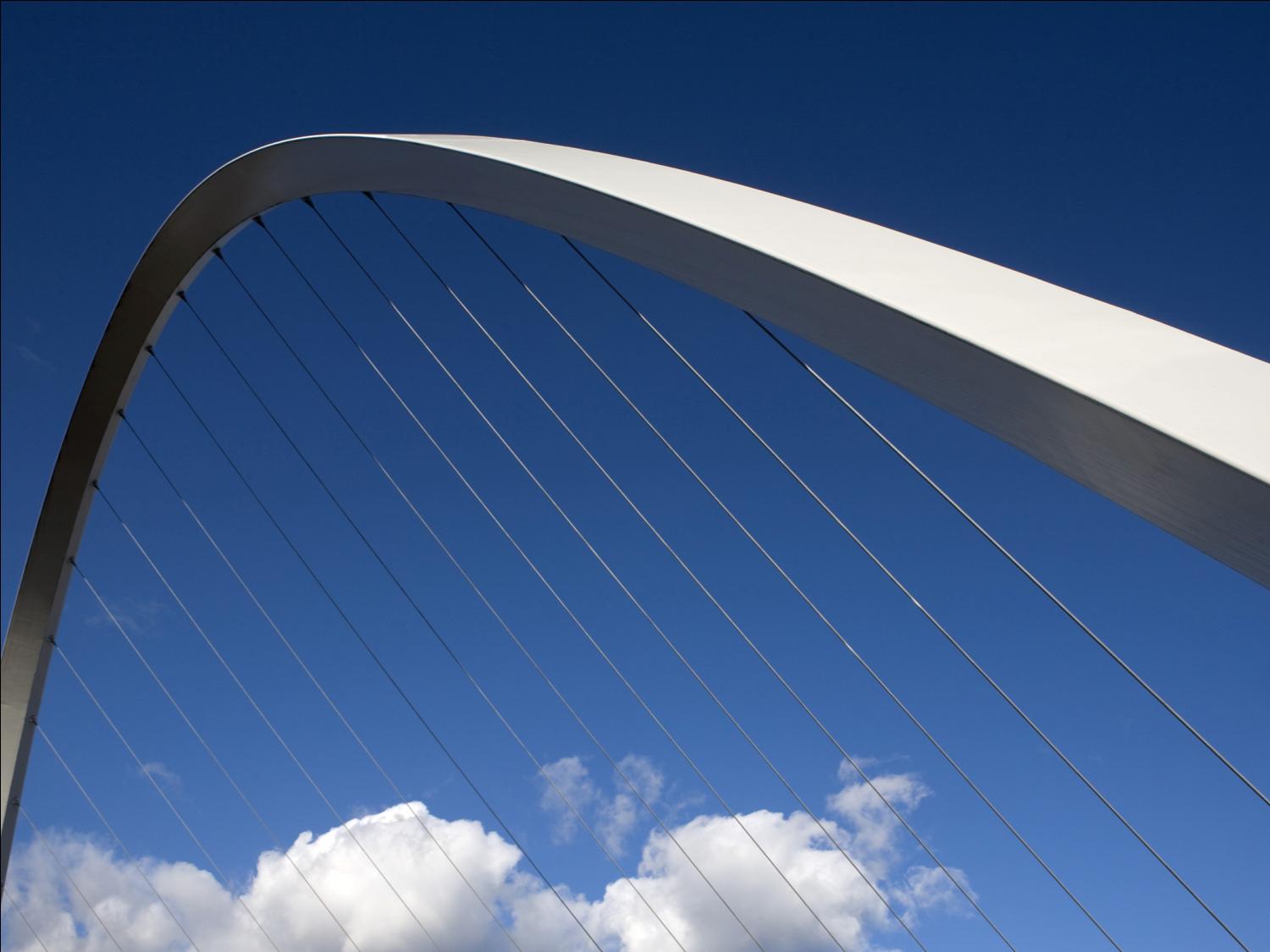 Стратегия SAP в области технологий In-memory
Михаил Чиженко, руководитель направления бизнес-аналитики, SAP СНГ
Октябрь, 2011
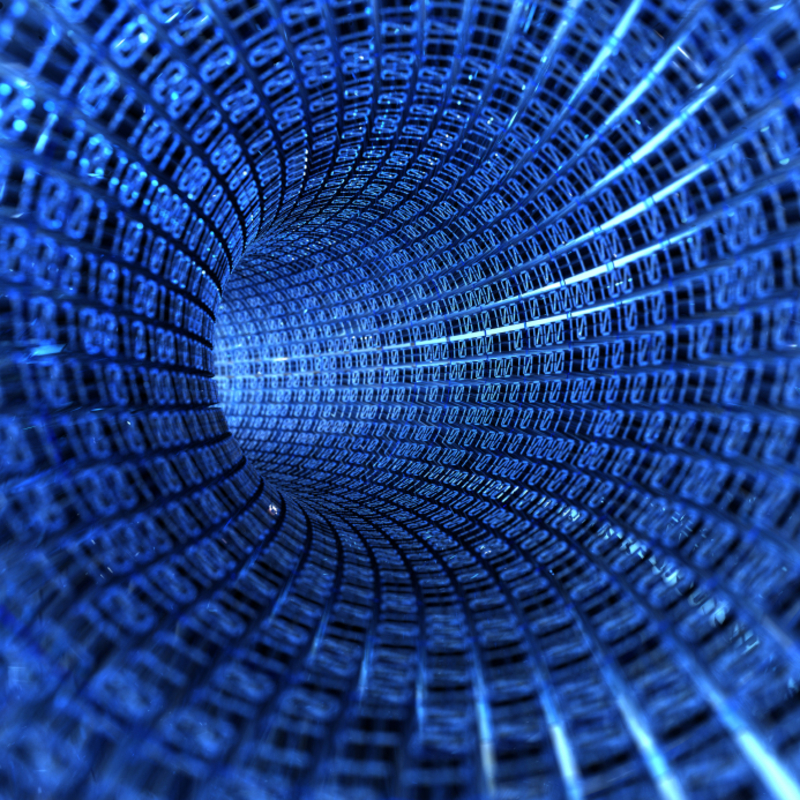 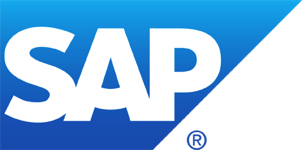 Ограничение ответственности
Эта презентация представляет общую информацию о наших продуктах; ее не следует использовать при принятии решений о покупке. Презентация не подпадает под условия лицензионного соглашения или иного соглашения, заключенного вами с компанией SAP. SAP не дает обязательств вести какое-либо направление бизнеса, указанное в этой презентации, либо разрабатывать или осуществлять какие-либо упомянутые здесь функции. Презентация и стратегия SAP в области возможных будущих разработок могут меняться в любое время по любой причине без предварительного уведомления. 
Этот документ предоставляется без какой-либо явной или подразумеваемой гарантии, в т. ч. без гарантии коммерческой годности, пригодности для каких-либо целей или защиты прав третьих лиц. Компания SAP не принимает на себя ответственность за ошибки или упущения, содержащиеся в этом документе, кроме случаев, если такие недочеты были совершены намеренно или по грубой неосторожности SAP.
Бизнес в реальном времени: почему бы нет?
Реальное время  Реальная жизнь
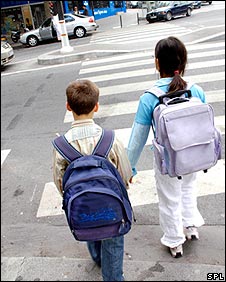 анализ в режиме реального времени
обработка информации в режиме реального времени
принятие решений в режиме реального времени
реализация принятых решений в режиме реального времени
Зачем ждать?
Технология вычислений в оперативной памяти от SAP
Преимущества технологии SAP
Решения SAP для вычислений в оперативной памяти
ОГРОМНЫЕ ОБЪЕМЫ ДАННЫХ: объем информации растет лавинообразно
Управление Эффективностью
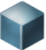 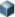 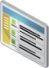 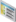 Управление рисками
Мобильные
Электронная почта
Распространение продукции
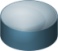 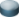 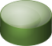 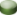 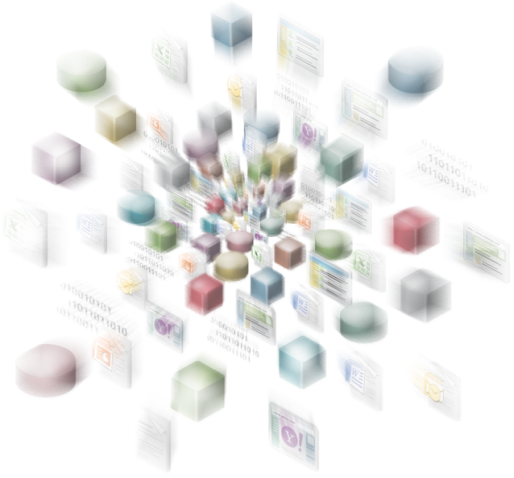 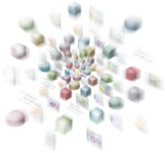 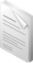 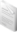 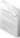 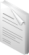 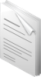 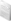 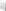 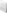 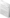 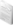 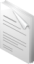 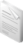 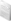 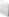 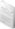 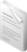 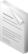 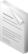 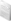 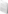 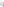 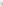 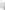 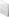 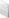 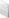 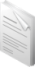 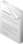 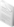 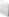 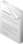 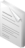 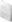 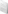 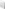 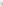 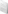 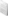 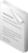 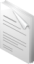 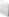 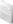 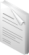 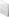 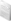 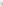 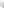 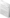 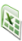 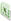 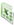 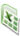 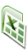 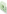 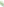 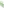 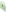 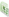 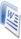 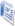 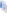 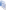 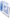 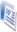 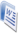 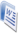 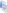 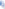 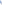 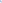 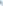 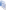 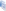 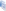 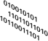 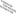 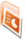 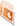 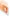 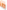 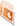 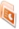 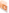 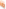 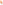 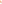 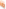 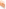 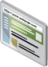 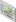 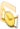 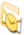 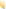 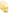 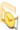 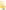 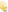 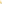 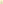 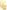 Успешность бренда
KPI / Инфопанели
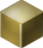 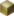 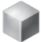 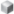 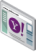 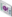 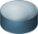 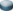 Исследование 
данных
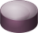 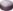 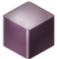 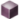 Данные клиентов
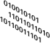 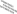 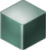 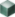 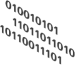 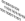 Планирование
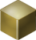 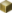 Конкуренты
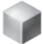 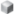 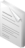 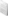 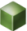 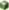 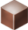 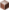 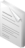 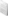 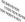 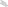 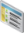 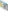 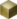 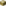 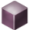 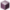 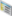 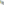 Твиты
Маркетинговые акции
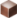 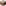 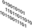 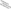 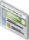 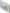 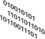 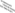 Анализ
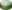 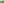 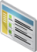 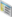 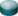 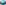 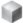 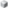 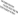 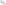 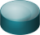 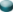 Отчетность
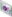 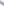 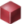 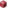 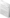 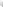 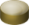 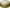 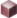 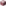 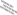 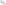 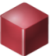 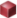 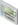 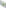 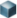 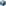 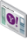 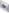 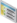 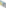 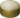 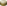 Доля рынка
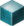 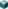 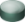 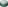 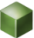 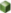 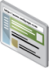 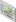 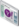 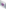 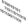 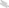 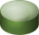 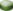 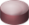 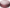 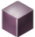 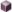 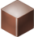 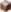 Быстродействие
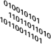 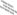 Управление контентом
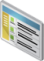 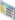 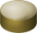 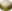 Интеграция данных
Мгновенный
 обмен сообщениями
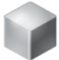 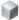 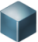 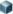 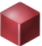 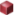 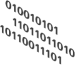 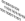 Последние тенденции
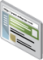 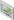 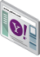 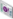 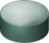 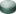 Центры дистрибьюции
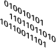 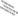 Управление основными данными
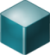 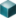 Многоканальные
Управление качеством
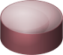 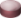 социальные медиа
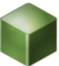 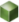 Информация о клиентах
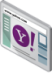 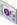 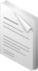 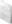 Покупательское поведение
Вычисления в памяти
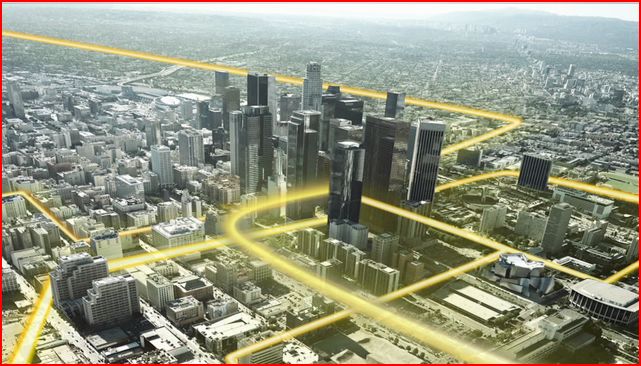 Вычисления в памяти
Эта технология дает возможность обрабатывать огромные объемы данных в режиме реального времени, используя оперативную память сервера,  чтобы мгновенно выводить результаты транзакций и аналитику
Что такое вычисления в памяти?
Источники информации и данные перемещаются 
из удаленных баз данных в локальную память
HANA
Мгновенный ответ на любой вопрос
Аналитика генерируется в сотни раз быстрее
Доступ к полной и актуальной информации
Доступ к транзакционным данным в режиме
реального времени 
Более углубленная информация
Отпадает необходимость в агрегировании для выполнения запроса к детализированным данным
Управление большими объемами данных с наименьшими затратами
Инновации в сфере аппаратного обеспечения
Масштаб
Быстродействие
Гибкость
Что такое вычисления в памяти? Продолжение.
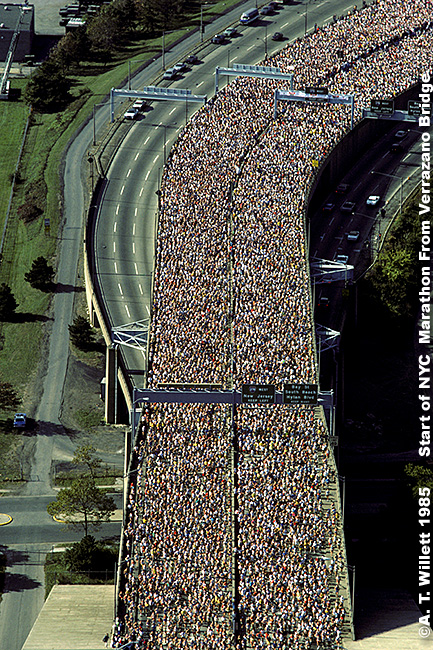 Современные приложения выполняют сложные операции на уровне приложения
Уровень приложения
Высокоскоростные приложения делегируют сложные операции в БД in-memory
Уровень данных
Принцип In-Memory:
Избежать передачи детальных данных: сначала все вычисления, потом передача только результата
Технология вычислений в оперативной памяти от SAP
Преимущества технологии SAP
Решения SAP для вычислений в оперативной памяти
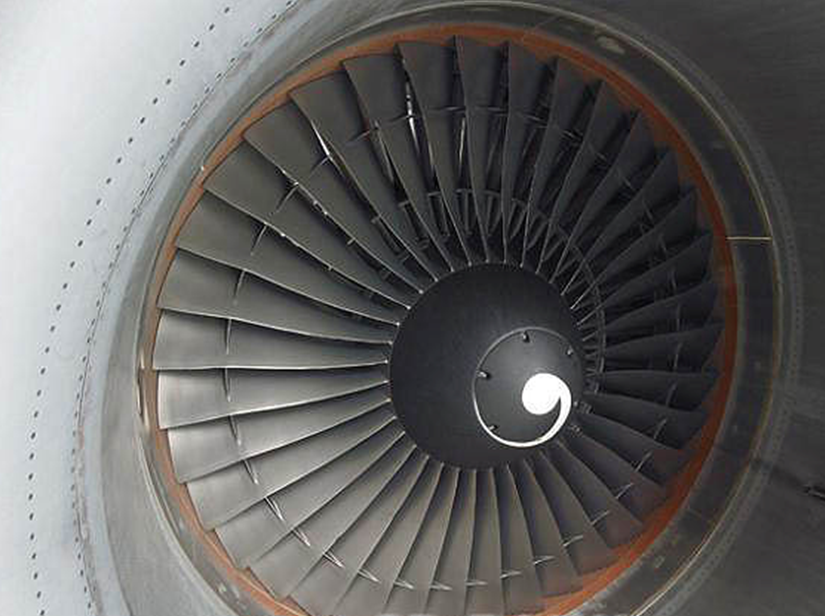 Три стратегии повышения эффективности с помощью SAP HANA
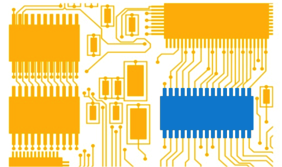 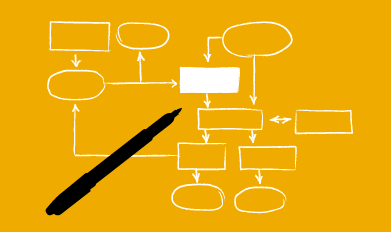 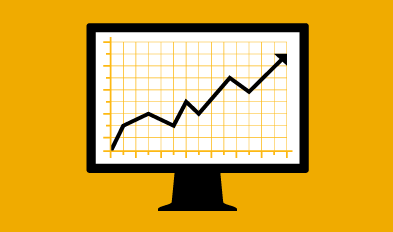 Прорыв в бизнес-аналитике Представление данных в режиме реального времени и управление большими объемами информациис помощью аналитического комплекса SAP HANA™и бизнес-аналитики SAP BusinessObjects
Новые приложенияБыстрое внедрение инноваций и решение стратегических задач с помощью нового поколения приложений для бизнеса, работающих с данными в оперативной памяти
Значительное упрощениеСнижение сложности ИТ ведет к сокращению затрат и более высокой отдачи от инвестиций в технологии
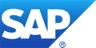 Доказательства эффективности SAP HANA
SAP 
HANA
Аналитический комплекс SAP HANA
SAP HANA – решение для предприятий, работающих в реальном времени. Этот аналитический комплекс служит основой для нового поколения приложений и позволяет обрабатывать в реальном времени огромные объемы данных практически из любого источника. Ниже – пример того, как благодаря SAP HANA наш клиент повысил производительность ключевых процессов подготовки отчетности.
Предприятие реального времени в действии
Компания-производитель потребительских продуктов привела сведения о том, как SAP HANA генерирует аналитику на основе данных из точек продаж в реальном времени. Эта информация позволяет компании управлять сегментацией продуктов, мерчандайзингом, запасами и прогнозированием «со скоростью мысли».
70
Розничных точек
460
млрд. записей
50*
терабайт данных
77 минут
до SAP HANA
В 350
раз быстрее
*
13 секунд
с SAP HANA
0,04 секунд
время отклика на запрос о предоставлении аналитики

на любом устройстве,
в любое время, в любом месте
*	Актуальные проверенные аппаратные характеристики по максимальному размеру подсистемы хранения HANA 1.0 приведены в последних аппаратных спецификациях комплекса HANA. Вышеприведенные тесты проводились в Лаборатории SAP на клиентских наборах данных.
Аналитический комплекс SAP на основе технологии вычислений в памяти (SAP HANA™)Архитектура
SAP HANA™
Программные и аппаратные средства для вычислений в памяти (HP, IBM, Fujitsu, Cisco, Dell)
Моделирование данных и управление ими
Репликация данных в режиме реального времени
Инструменты SAP BusinessObjects Data Services для извлечения, преобразования и загрузки данных из решений SAP Business Suite, SAP NetWeaver Business Warehouse (SAP NetWeaver BW) и систем сторонних производителей
Возможности
Анализ информации в режиме реального времени с беспрецедентной скоростью с использованием больших объемов неагрегированных данных
Создание гибких моделей аналитики на основе данных по бизнесу, полученных в режиме реального времени и с учетом прошедших периодов
Основа для новой категории приложений, которые значительно превзойдут аналогичные решения по производительности (например, приложения по планированию и моделированию
Сокращение дублирования данных
Решения для бизнес-аналитики SAP BusinessObjects
Другие приложения
SAP 
HANA
SQL
BICS
SQL
MDX
SAP HANA™
SAP In-Memory Computing studio
SAP In-Memory Database
Calculation and Planning Engine
Row & Column Storage
SAP Business Objects Data Services
Real-time 
Data Replication
Комплекс решений SAP Business Suite
Сторонние приложения
SAP NetWeaver BW
Ценность преобразования бизнеса
Розничные продажи — Магазин электроники в режиме реального времени получает информацию, позволяющую повысить эффективность деятельности и принятия решений. -> Доказательство: 1,47 млрд. записей с данными о продажах + 1,4 млрд. записей о запасах были обработаны за 0,078 сек.
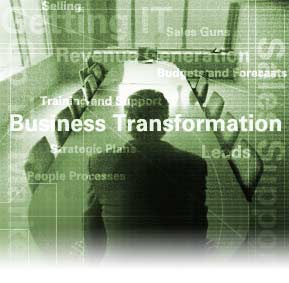 Сфера потребительских продуктов — Международной компании необходимо было проанализировать 460 миллиардов записей (40 ТБ) для глобального анализа работы точек продаж (POS), чтобы предсказать спрос. -> Ценность для бизнеса: оборот товаров сократился с 5 дней до 2, устранена ситуация, когда при проведении рекламных акций запасы заканчивались.
Тяжелая промышленность — ведущее предприятие по производству ветровых турбин планирует проанализировать в режиме реального времени большой объем данных, сгенерированных ветроустановками        -> Сценарий использования: оптимизация производства энергии + прогнозированные циклы обслуживания оборудования, ведущие к снижению затрат и росту удовлетворенности клиента.
Автомобильная промышленность – ведущему производителю грузовиков и автобусов необходим гибкий и всесторонний анализ больших объемов данных, чтобы провести анализ неисправностей транспортных средств. -> Ценность для бизнеса: сокращение числа гарантийных рекламаций и улучшение имиджа компании.
SAP HANA™ позволяет достичь успеха в  разных  отраслях  и  по  всему  миру
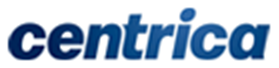 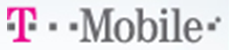 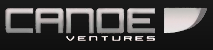 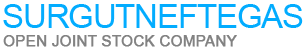 Потребительские товары и лекарственные препараты
Производство
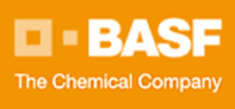 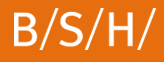 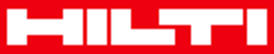 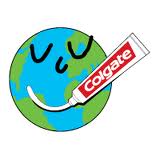 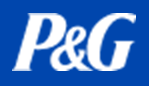 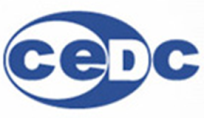 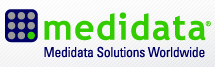 Электроэнергетика
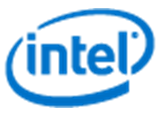 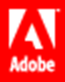 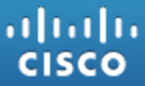 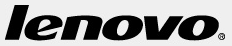 Медиа-коммуникации
Услуги
Технологии
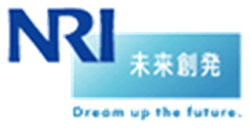 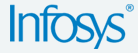 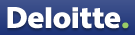 [Speaker Notes: Итоговый слайд с логотипами компаний, сгруппированными по отраслям. Это отдельный слайд для каждого из клиентов данной подборки.

Новый материал: 18 видеороликов от клиентов HANA на YouTube]
Технология для вычислений в оперативной памяти от SAP
Преимущества технологий SAP?
Решения SAP для вычислений в оперативной памяти
Эволюция технологий SAP для вычислений в памяти
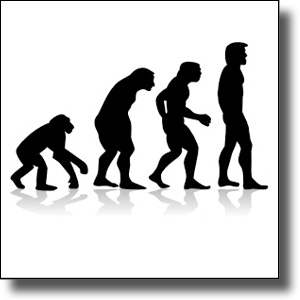 Высокопроизводительный аналитический комплекс SAP, 2010 г. 
2006 г. SAP NetWeaver BW Accelerator (BWA)
2004 г. SAP NetWeaver Enterprise Search (TREX)
1999 г. SAP Advanced Planner and Optimizer
SAP Advanced Planner and Optimizer на основе liveCache 
Анализ огромного объема данных о логистической цепочке, поступающих от самой компании и ее партнеров
Информация для решения проблем планирования, включая планирование сети поставок, спроса и производства, поступает в реальном времени
Свыше 2000 клиентов
SAP NetWeaver Enterprise Search 

Одновременный поиск по данным из различных источников 
структурированные данные  (Данные из ERP-систем и бизнес-аналитики)
 неструктурированные данные  (файлы PDF, формата Microsoft Office, HTML)
Единая точка входа
SAP NetWeaver BW Accelerator (BWA)
Превосходная скорость выполнения запросов к хранилищу бизнес-информации
Снижение стоимости владения хранилищем бизнес-данных: отказ от агрегирования, экономия дискового пространства, снижение сложности
Устранение задержек – ускорение агрегирования и пересчетов
Свыше 1000 клиентов
Высокопроизводительный аналитический комплекс SAP HANA
Анализ больших объемов неагрегированных данных в режиме реального времени с беспрецедентной скоростью 
Создание гибких аналитических моделей на основе данных по бизнесу, полученных в режиме реального времени и за прошлые периоды
Основа для новой категории приложений (например, для планирования или симуляции), которые значительно превзойдут существующие аналоги по производительности
Сокращение дублирования данных
Сценарии использования SAP HANA
Ускорители процессов
В памяти
Контент
Продукты, использующие БД в памяти
Технологическая платформа
Приложения нового поколения
Типы приложений и понятия
Продукты, использующие вычисления в памяти
Контент
Ускорители процессов
Технологическая платформа
Приложения нового поколения
Ускорение существующих функциональных возможностей и приложений путем непосредственно использования HANA
Разработка с учетом потребностей клиента
Отчеты, перестраиваемые заново с помощью HANA, с использованием внешнего интерфейса бизнес-аналитики
Связанные решения и области стратегических инвестиций
Новые приложения, которые мы не поставляли ранее.
Приложения с встроенной поддержкой вычислений в памяти.
Стратегическое распределение работ, анализ «умных счетчиков», интегрированный текст Medtronic, персональные приложения (например, для учета потребления электроэнергии в коммунальном хоз-ве)
Комплекс решений нового поколения для управления финансами, логистической цепочкой, взаимодействием с клиентами, персоналом и пр.
Например, исследовательский институт Номура использовал SAP HANA для анализа дорожного движения в Токио. Использование этой технологии позволило выполнять поиск по 360 миллионам записей примерно за 1 секунду.
RDS Операционная отчетность ERP (RTC, июль 2011 г.) 
RDS Анализ процесса взаимодействия с клиентом   (RTC, 3-й кв. 2011 г.)
RDS улучшенная операционная отчетность для ERP, включая анализ затрат и клиентуры     (RTC  3-й кв. 2011 г.)
RDS Банковский анализ, включая историю транзакций и финансовую отчетность (RTC 4-й кв. 2011 г.)
RDS CO-PA  (RTC 3-й кв. 2011 г.) (также может включать регистр материалов, главную книгу, калькуляцию затрат на производство)
RDS Сегментирование CRM   (RTC, 3-й кв. 2011 г.)
Анализ клиентов:CRPM, Customer 360, упреждающая сегментация базы клиентов, анализ счетов
Управление процессом продвижения товара (Trade Promotion Management)
Репозиторий признаков спроса
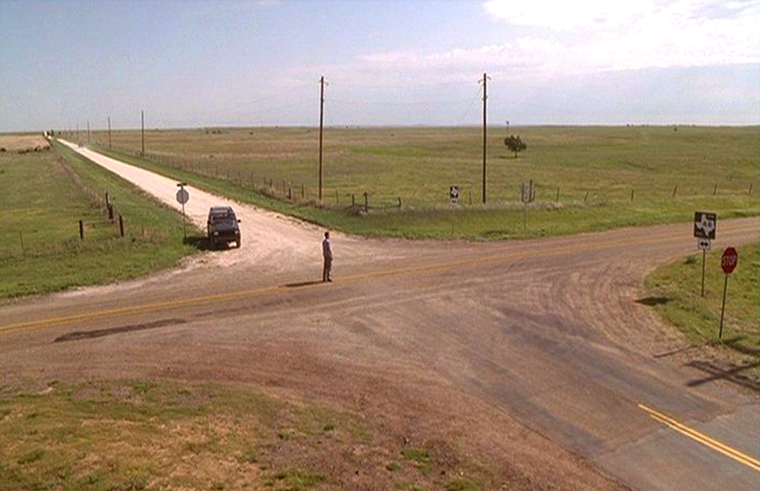 Куда мы движимся ?
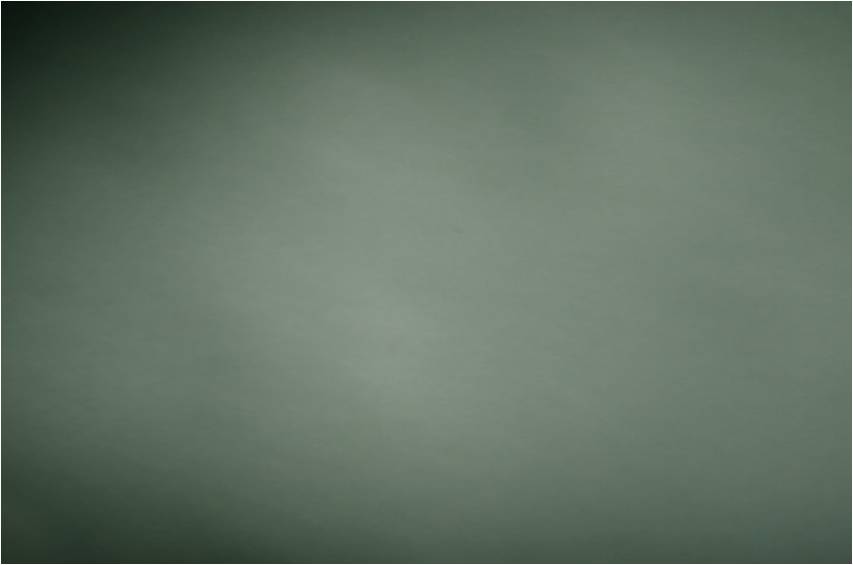 HANA предоставляет аналитику реального времени
Сейчас
SAP BW
Агрегированная аналитика
BW
A
Аналитические отчеты
Ежедневно
Детальные оперативные данные
SAP ECC
ETL
Обновление
Час/День
Операционные отчеты
Традиционные БД Oracle, DB2, MSFT
Традиционные БД Oracle, DB2, MSFT
SAP HANA 
 Высокая скорость
 Сложная аналитика
 Нет задержек
SAP HANA 1.0

Сценарии анализа
BI
Аналитический и Операционный
Real-Time
Шаг 1 и 2 – In-Memory в параллель
Транзакционные данные из БД реплицируются в память для операционного репортинга
Аналитические модели из ХД могут быть загружены для всестороннего анализа
Прочие данные (POS, CDR, и т.д.) могут быть также загружены в HANA
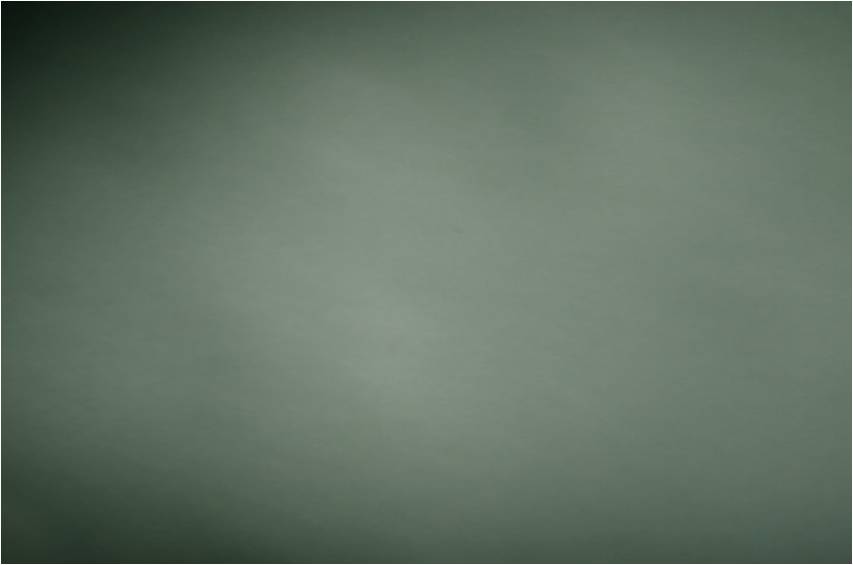 SAP HANA 1.0 SP3– Консолидация аналитики
Q4 2011
Ramp Up
In-Memory BW
SAP BW 7.3 SP5
Аналитические отчеты
SAP HANA 1.0 SP3

Ускорение ХД
SAP ECC
ETL
Аналитические приложения
Традиционные БД Oracle, DB2, MSFT
BI
Аналитический и Операционный
SAP HANA 1.0 SP3

Сценарии анализа
Шаг 3 – Основная база хранения для BW
Оперативная память используется как основная база для BW
BW управляет метаданными и процессами трансформации данных ХД
Не требуется изменений в созданном контенте BW
Вместе с SAP HANA 1.0 SP3 BWA больше не требуется
Real-Time
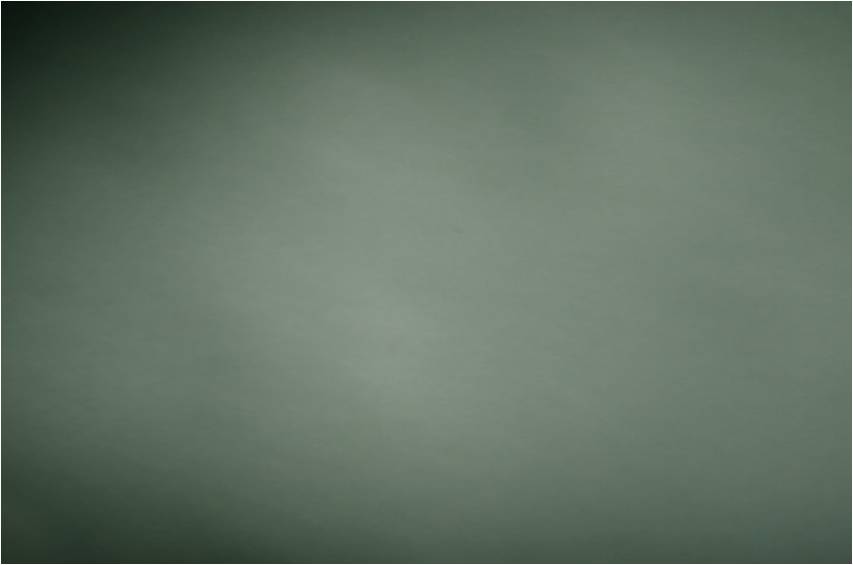 SAP BW 7.3 SPS5 на основе HANA SPS3
Улучшения в производительности работы отчетности
Превосходная скорость выполнения запросов, доказанная BWA
Снижение времени загрузки данных
Активация DSO-объектов и расчет дельты перенесены в HANA. Обработка в 7-10 раз быстрее.
Новые, оптимизированные для In-Memory Инфокубы с упрощенным моделированием. В 5 раз быстрее загрузка данных в Инфокубы.
Упрощается поддержка
БД и BWA объединяются в одну инстанцию с меньшим TCO
Снижение времени в процессах – напр., нет расчета агрегатов, нет индексирования BWA.
Упрощается администрирование благодаря единому набору инструментов администрирования
Уменьшение размеров БД благодаря поколоночному принципу хранения и компрессии; меньше материализации данных.
Больше гибкости в моделировании и снижение TCO
Простое добавление и удаление полей в Инфокубах без перестройки данных
Сокращение уровней материализации (т.е. нет агрегатов)
Доступ к данным в режиме реального времени
Потребление в SAP BW моделей Analytical Views или Calc Views, созданных через HANA studio
Ускорение функций Планирования
Ускорение за счет новых функций планирования: Aggregation, Disaggregation, Conversions, Revaluation, Copy, Delete, Set value, Repost, FOX
Ускорение за счет спец. функций анализа плана/факта
Не требуется изменения моделей планирования, процессов планирования, MultiProvider, Queries
Миграция без перевнедрения – без разрушения существующих сценариев
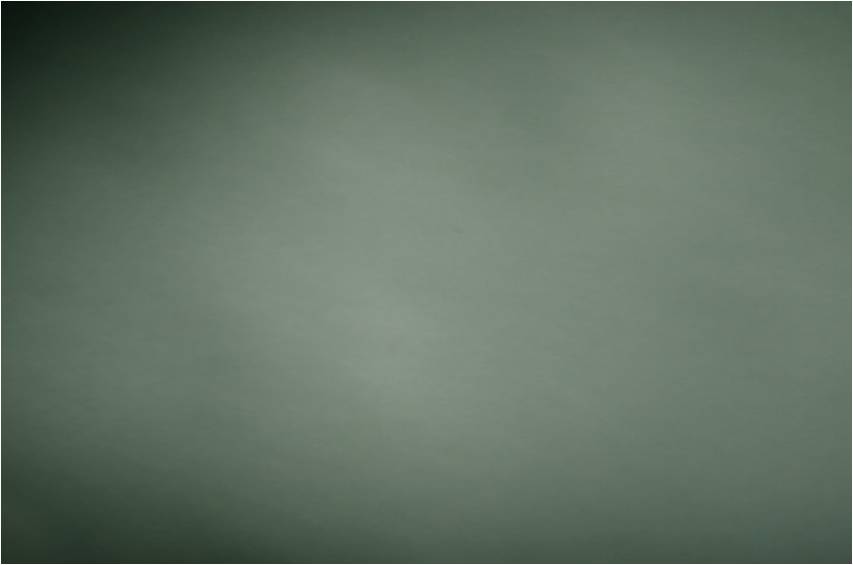 SAP HANA – Nirvana
Будущее
BW
SAP ECC
Прило-жения
Шаг 4 – Новые приложения
Новые приложения расширяют ядро business suite новыми возможностями
Новые приложения делегируют ресурсоемкие операции в ядро вычислений в памяти
Операционные данные из новых приложений мгновенно доступны для анализа – real time
Шаг 5 – Консолидация платформы
Все приложения (ERP и BW) работают на данных, расположенных в памяти
Аналитика и учетные системы работают на данных в режиме реального времени
HANA обрабатывает все транзакции, трансформации, и сложную обработку данных
HANA
Начинайте получать выгоды от in-memory сейчас
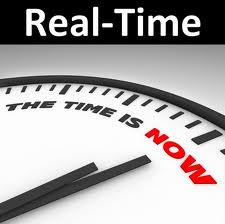 Уже 80 клиентов SAP HANA (в т.ч. в проектах по внеднению)
SAP HANA является флагманом в передовой in-memory стратегии SAP
Будьте впереди конкурентов- начните с принятия решений в реальном времени вместе с SAP HANA сейчас
Более 1000 передовых компаний интересуются SAP HANA – будьте среди первых для качествено нового улучшения
Спасибо!
Чиженко Михаил, 
руководитель направления бизнес-аналитики , SAP СНГ mikhail.chizhenko@sap.com